Quelques algorithmes	au lycée…
Boris Hanuš, lycée Condorcet de Limay (78)
Algorithme& Programmation sur TI82/83
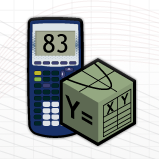 Temps de parcours
Que fait cet algorithme ?
Nombre mystère
Dichotomie
Que fait cet algorithme ?
Que fait cet algorithme ?
Rectification de courbe
Toujours plus For
Les p’tits ch’vaux
Prise de décision
Sierpiński
Niveau seconde
E/S
1. Temps de parcours
Ecrire un programme qui :
demande à l’utilisateur la distance parcourue (en km)
la vitesse moyenne (en km/h)

Le programme doit renvoyer le temps de trajet
Algorithme
Variables : 
Début
Lire D
Lire V
D/V→H
Afficher H
Fin
Programme très simple
Gestion des entrées / sorties
Niveau seconde
E/S
1. Temps de parcours - Programmation
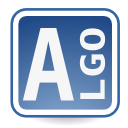 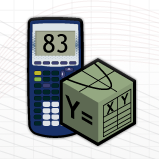 Algobox
TI 8x
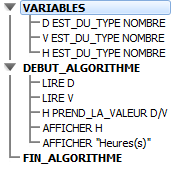 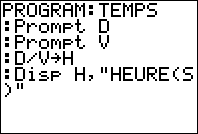 Algorithme
Variables : D,V,H des réels. 
Début
Lire D
Lire V
D/V→H
Afficher H
Fin
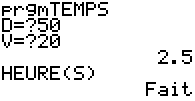 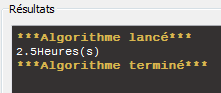 E/S
Niveau seconde
1. Temps de parcours - Améliorations
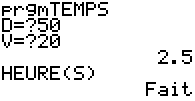 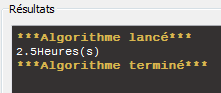 Algorithme
Variables : D,V,H des réels. 
Début
Lire D
Lire V
PartieEntière de D/V→H
60 x PartieDécimale de D/V→M
Afficher H « heures »
Afficher M « minutes »
Fin
Affichage en heures/minutes
E/S
Niveau seconde
1. Temps de parcours - Améliorations
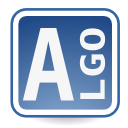 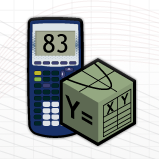 Algobox
TI 8x
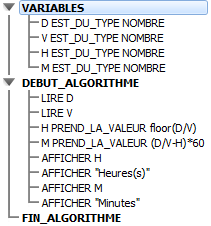 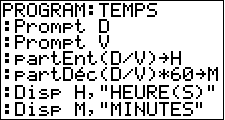 Algorithme
Variables : D,V,H des réels. 
Début
Lire D
Lire V
PartieEntière de D/V→H
60 x PartieDécimale de D/V→M
Afficher H « heures »
Afficher M « minutes »
Fin
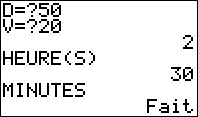 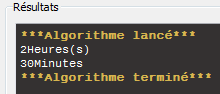 E/S
Niveau seconde
2. Que fait cet algorithme ?
Un algorithme vous est donné ci-contre :
On suppose l’algorithme exécuté.

Expliciter y, en fonction de x, sous forme développée, puis sous forme factorisée.
Algorithme
Variables : x,a,b,c,v cinq réels 
Début
Lire x
a prend la valeur 10x
b prend la valeur x-2
c prend la valeur b²
Y prend la valeur a+c+5
Afficher y
Fin
Lecture d’un algorithme
Gestion des entrées / sorties
E/S
Niveau seconde
2. Que fait cet algorithme ?
Algorithme
Variables : x,a,b,c,v cinq réels 
Début
Lire x
a prend la valeur 10x
b prend la valeur x-2
c prend la valeur b²
Y prend la valeur a+c+5
Afficher y
Fin
Un algorithme vous est donné ci-contre :
On suppose l’algorithme exécuté.

Expliciter y, en fonction de x, sous forme développée, puis sous forme factorisée.
Si, alors, sinon
Niveau seconde
3. Nombre mystère
Ecrire un programme qui :
Choisit un entier aléatoire compris entre 1 et 10.
Demande à l’utilisateur de deviner ce nombre
Algorithme
Variables : M,V entiers.
Début
M est un entier aléatoire compris entre 1 et 10.
Lire V
Si M=V alors
	Afficher « gagné ! »
Sinon Afficher « perdu »
Fin
Programme très simple (qui amuse…)
Si, alors, sinon intuitif
Si, alors, sinon
Tant que
Niveau seconde
3. Nombre mystère - Améliorations
Algorithme
Variables : D,V,H des réels. 
Début
M est un entier aléatoire compris entre 1 et 100.
Lire V
Tant que M¹V alors
	Lire V
	Si M>V alors
		Afficher « trop petit »
	Sinon Afficher « trop grand »
	FinSi
FinTantQue
Sinon Afficher « perdu »
Fin
Affichage d’un compteur
Si, alors, sinon
Tant que
Niveau seconde
3. Nombre mystère - Améliorations
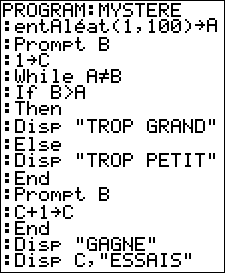 Algorithme
Variables : D,V,H des réels. 
Début
C prend la valeur 1
M est un entier aléatoire compris entre 1 et 100.
Lire V
Tant que M¹V alors
	Lire V
	C prend la valeur C+1
	Si M>V alors
		Afficher « trop petit »
	Sinon Afficher « trop grand »
	FinSi
FinTantQue
Sinon Afficher « perdu »
Fin
Défi : Le prof affirme qu’il peut toujours gagner en 7 essais (ou moins)
On illustre le principe de dichotomie
Si, alors, sinon
Tant que
Niveau seconde
3. Nombre mystère – Principe de dichotomie
[1;100]
1

2

3

4

5

6

7
[1;50] 	[51;100]
[1;25]	[26;50] 	[51;75]	[76;100]
[1;12]	[13;25] [26;38] 	[38;50] 	[51;62]	[62;75] 	[76;88]	[88;100]
[26;32]	[33;38]
[33;35]	[36;38]
[33;34]	{35}
{33}	{34}
Si, alors, sinon
Tant que
Niveau seconde
3. Nombre mystère - Dichotomie
Pour illustrer la puissance de la dichotomie :
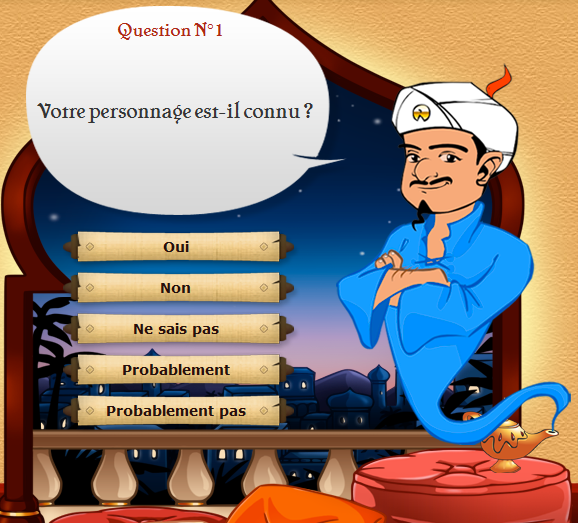 http://fr.akinator.com/

On demande à l’utilisateur de penser à un personnage célèbre.
Après une suite de question (environ 20), le génie trouve le personnage !
Impressionne les élèves !
Une application ludique
Si, alors, sinon
Tant que
Niveau seconde
Akinator, le génie du web
http://fr.akinator.com/
3. Nombre mystère
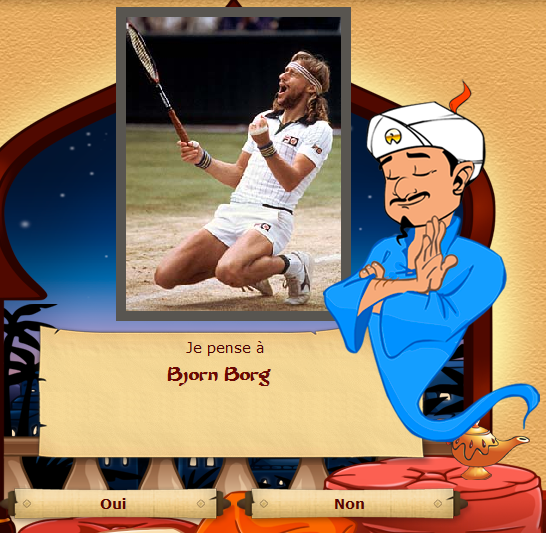 Après 30 questions : 
Le génie trouve le personnage auquel j’avais pensé !
La dichotomie 
	« c’est balaise m’sieur»
Si, alors, sinon
TantQue
Niveau 1ère- Tle
4. Dichotomie
Si, alors, sinon
TantQue
Niveau 1ère- Tle
4. Dichotomie
Un grand classique
Si, alors, sinon
TantQue
Niveau 1ère- Tle
4. Dichotomie
Un grand classique
Si, alors, sinon
Niveau 2nde
5. Que fait cet algorithme ?
Un algorithme vous est donné ci-contre :
Tester l'algorithme pour les entiers naturels allant de 0 à 7. Que remarque-t-on ?
On note la fonction qui, à tout entier naturel associe le résultat . Représenter graphiquement cette fonction.
Écrire un algorithme qui, prenant en entrée un entier relatif (positif ou nul ou négatif) affiche un entier naturel tel que, deux entrées distinctes engendrent deux sorties distinctes.
Quel résultat ressort de ces deux algorithmes?
Algorithme
Variables : n,z deux entiers
Début
Lire n
Si le reste de la division euclidienne de n par 2 vaut 0 
Alors z prend la valeur n/2
Sinon z prend la valeur –(n+1)/2
FinSi
Afficher z
Fin
Gestion des entrées / sorties
Si, alors, sinon
Niveau 2nde
5. Que fait cet algorithme ?
Un algorithme vous est donné ci-contre :
Tester l'algorithme pour les entiers naturels allant de 0 à 7. Que remarque-t-on ?
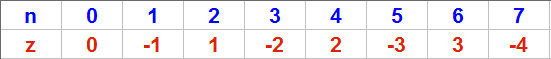 Algorithme
Variables : n,z deux entiers
Début
Lire n
Si le reste de la division euclidienne de n par 2 vaut 0 
Alors z prend la valeur n/2
Sinon z prend la valeur –(n+1)/2
FinSi
Afficher z
Fin
Si, alors, sinon
Niveau 2nde
5. Que fait cet algorithme ?
2.	 On note la fonction qui, à tout entier naturel associe le résultat . Représenter graphiquement cette fonction.
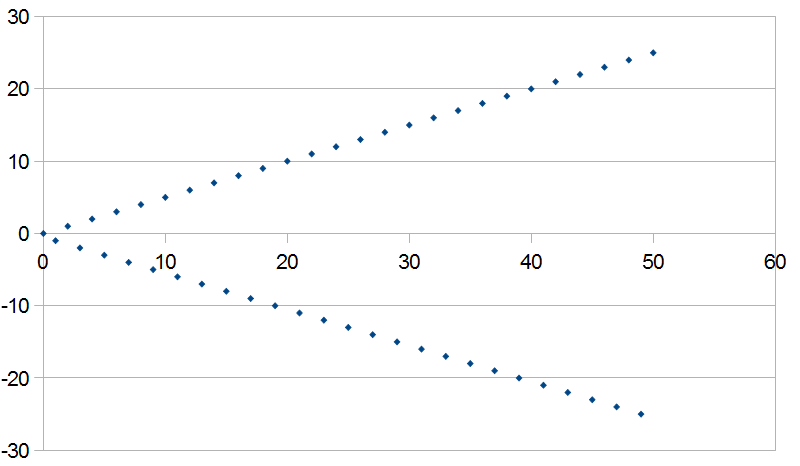 Algorithme
Variables : n,z deux entiers
Début
Lire n
Si le reste de la division euclidienne de n par 2 vaut 0 
Alors z prend la valeur n/2
Sinon z prend la valeur –(n+1)/2
FinSi
Afficher z
Fin
Si, alors, sinon
Niveau 2nde
5. Que fait cet algorithme ?
3.	Écrire un algorithme qui, prenant en entrée un entier relatif (positif ou nul ou négatif) affiche un entier naturel tel que, deux entrées distinctes engendrent deux sorties distinctes.
Algorithme
Variables : n,z deux entiers
Début
Lire z
Si z<0 Alors 
n prend la valeur 2z
Sinon n prend la valeur –2z-1
FinSi
Afficher n
Fin
Si, alors, sinon
Niveau 2nde
5. Que fait cet algorithme ?
Algorithme
Variables : n,z deux entiers
Début
Lire n
Si le reste de la division euclidienne de n par 2 vaut 0 
Alors z prend la valeur n/2
Sinon z prend la valeur –(n+1)/2
FinSi
Afficher z
Fin
Niveau 2nde - 1ère
TantQue
Si, alors, sinon
6. Que fait cet algorithme ?
CAPES 2012
Un algorithme vous est donné ci-contre :
Tester l’algorithme sur plusieurs entiers.
Emettre une conjecture concernant cet algorithme.
Démontrer votre conjecture.
Modifier l’algorithme pour qu’il affiche le nombre de boucles effectuées.
Algorithme
Variables : 
Début
Lire N
	Tant que N¹20 alors
		Si N<20 alors 2N→N
		Sinon N-4 →N
	FinSi
FinTantQue
Afficher N
Fin
Niveau 2nde - 1ère
TantQue
Si, alors, sinon
6. Que fait cet algorithme ?
CAPES 2012
Tester l’algorithme sur plusieurs entiers.
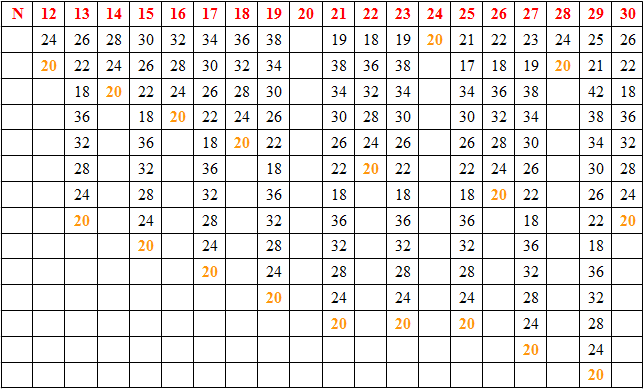 Algorithme
Variables : 
Début
Lire N
	Tant que N¹20 alors
		Si N<20 alors 2N→N
		Sinon N-4 →N
	FinSi
FinTantQue
Afficher N
Fin
Programme très simple
Gestion des entrées / sorties
Niveau 2nde - 1ère
TantQue
Si, alors, sinon
6. Que fait cet algorithme ?
CAPES 2012
2)	Emettre une conjecture concernant cet algorithme

Quelque soit l’entier l’algorithme renvoie 20.
Algorithme
Variables : 
Début
Lire N
	Tant que N¹20 alors
		Si N<20 alors 2N→N
		Sinon N-4 →N
	FinSi
FinTantQue
Afficher N
Fin
Niveau 2nde - 1ère
TantQue
Si, alors, sinon
6. Que fait cet algorithme ?
CAPES 2012
3)	 Démontrer votre conjecture 

On démontre facilement qu’il suffit de vérifier la conjecture pour N=20,21,22,23. Ce qui se fait facilement.
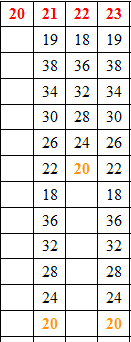 Algorithme
Variables : 
Début
Lire N
	Tant que N¹20 alors
		Si N<20 alors 2N→N
		Sinon N-4 →N
	FinSi
FinTantQue
Afficher N
Fin
Niveau 2nde - 1ère
TantQue
Si, alors, sinon
6. Que fait cet algorithme ?
CAPES 2012
4)	Modifier l’algorithme pour qu’il affiche le nombre de boucles effectuées.
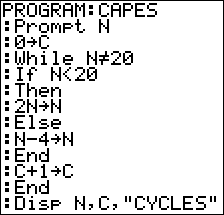 Algorithme
Variables : N et C des entiers. 
Début
Lire N
0→C
	Tant que N¹20 alors
		Si N<20 alors 2N→N
		Sinon N-4 →N
	FinSi
	C+1→C
FinTantQue
Afficher N,C
Fin
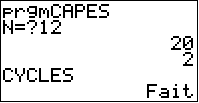 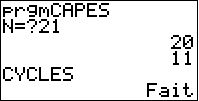 Niveau 2nde - 1ère- Tle
Pour
7. Rectification d’une courbe
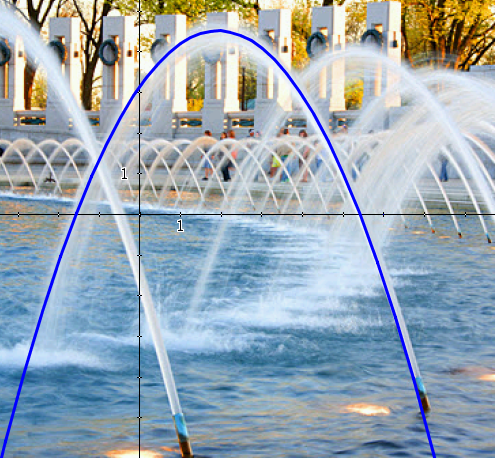 Ecrire un algorithme qui permet de calculer une valeur approchée de la longueur de la courbe ci-contre à partir des 6 points ci-contre.
Modifier votre algorithme pour utiliser n points équirépartis sur [-1;5].
Niveau 2nde - 1ère- Tle
Pour
7. Rectification d’une courbe
Ecrire un algorithme qui permet de calculer une valeur approchée de la longueur de la courbe ci-contre à partir des 6 points ci-contre.
Modifier votre algorithme pour utiliser n points équirépartis sur [-1;5].
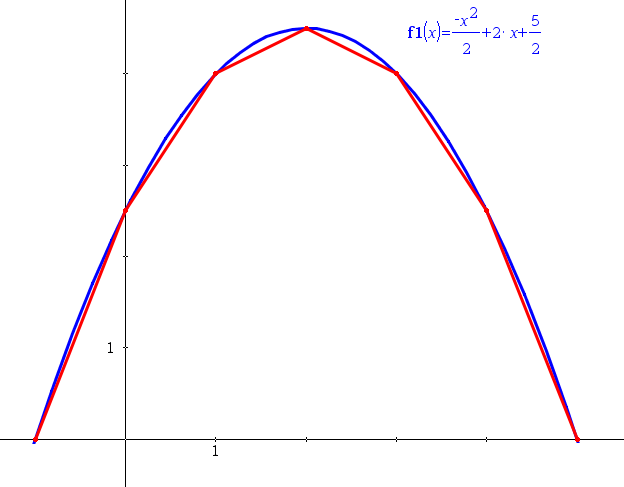 Niveau 2nde - 1ère- Tle
Pour
7. Rectification d’une courbe
1. Ecrire un algorithme qui permet de calculer une valeur approchée de la longueur de la courbe ci-contre à partir des 6 points ci-contre.
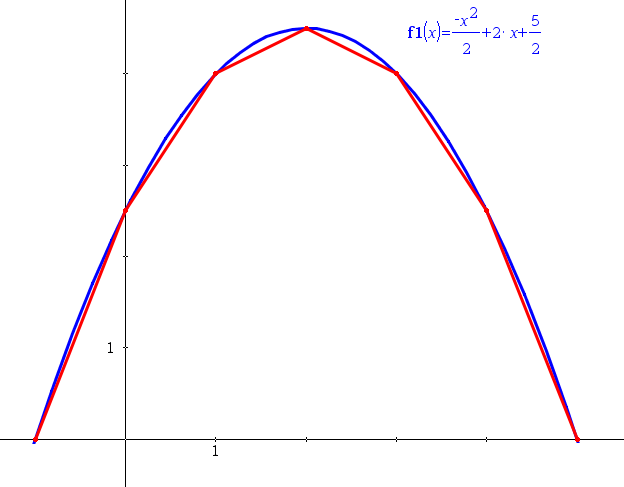 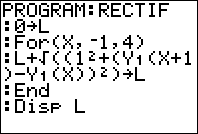 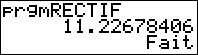 Niveau 2nde - 1ère- Tle
Pour
7. Rectification d’une courbe
2. Modifier votre algorithme pour utiliser n points équirépartis sur [-1;5].
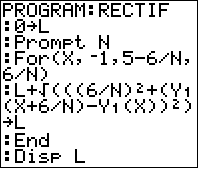 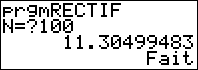 Niveau 2nde - 1ère- Tle
Pour
7. Rectification d’une courbe
Un peu de calcul formel…
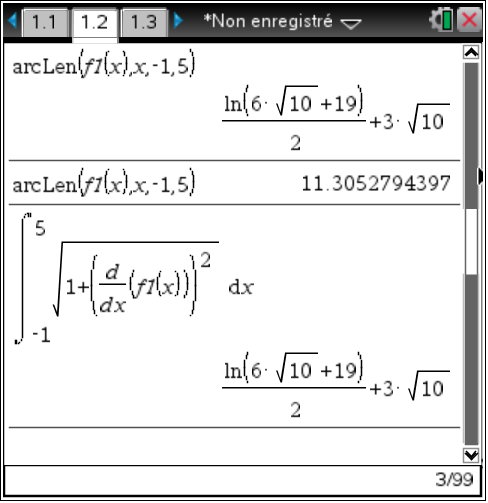 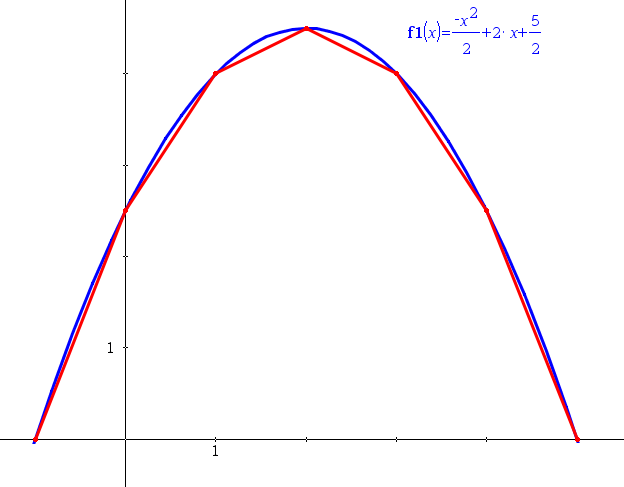 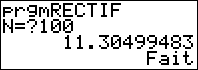 For
Niveau 2nde
8. Toujours plus For
Intervalle de fluctuation

On lance 100 fois une pièce de monnaie parfaitement équilibrée.
On note la fréquence d’apparition du pilesur ces 100 lancers.
On effectue 200 simulations et l’on mémorise les fréquences dans une liste.
On représente graphiquement cette liste des fréquences d’apparition du pile.
For
Niveau 2nde
8. Toujours aussi For
On lance 100 fois une pièce de monnaie parfaitement équilibrée.
On note la fréquence d’apparition du pilesur ces 100 lancers.
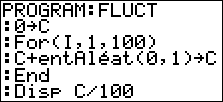 Algorithme
Variables :  C un réel, I un entier.
Début
0 →C
Pour I allant de 1 à 100
C+Entier aléatoire entre 0 et 1 →C
FinPour
Afficher C/100
Fin
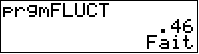 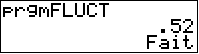 For
Niveau 2nde
8. Toujours aussi For
On effectue 200 simulations et l’on mémorise les fréquences dans une liste.
Algorithme
Variables :  C un réel, I un entier.
Début
Pour J allant de 1 à 200
	0 →C
	Pour I allant de 1 à 100
		C+Entier aléatoire entre 0 et 1 →C
	FinPour
	Afficher C/100
	J → L1(J)
	C/100 → L2(J)
FinPour
Fin
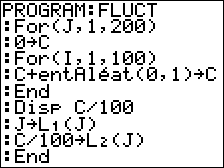 For
Niveau 2nde
8. Toujours aussi For
On effectue 200 simulations et l’on mémorise les fréquences dans une liste.
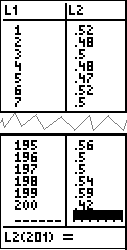 Algorithme
Variables :  C un réel, I un entier.
Début
Pour J allant de 1 à 200
	0 →C
	Pour I allant de 1 à 100
		C+Entier aléatoire entre 0 et 1 →C
	FinPour
	Afficher C/100
	J → L1(J)
	C/100 → L2(J)
FinPour
Fin
For
Niveau 2nde
8. Toujours aussi For
On représente graphiquement cette liste des fréquences d’apparition du pile.
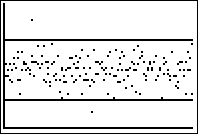 y=0,6
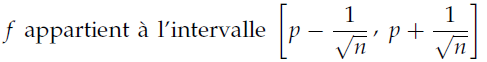 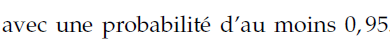 y=0,4
Niveau 1ère
TantQue
Si, alors, sinon
9. Les p’tits ch’vaux
Pour « sortir de l’écurie », le joueur doit faire un 6 (avec un dé à six faces).

Simuler cette expérience et afficher le nombre de lancers nécessaire pour sortir de l’écurie.
On recommence 100 fois cette expérience. Programmer cette expérience afin de déterminer le nombre moyen de lancers nécessaire pour sortir de l’écurie.
Niveau 1ère
TantQue
Si, alors, sinon
9. Les p’tits ch’vaux
Pour « sortir de l’écurie », le joueur doit faire un 6 (avec un dé à six faces).

Simuler cette expérience et afficher le nombre de lancers nécessaire pour sortir de l’écurie.
Algorithme
Variables : C un entier
Début
1→C
TantQue nombre aléatoire en 1 et 6 différent de 6 alors
	C+1→C
FinTantQue
Afficher C
Fin
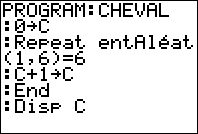 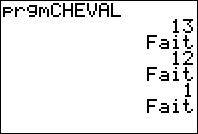 Niveau 1ère
TantQue
Si, alors, sinon
9. Les p’tits ch’vaux
2)	On recommence 100 fois cette expérience. Programmer cette expérience afin de déterminer le nombre moyen de lancers nécessaire pour sortir de l’écurie.
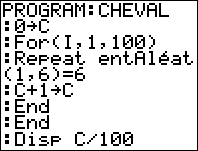 Algorithme
Variables : C un entier
Début
0 →C
Pour I allant de 1 à 100
Répète nombre aléa(1,6) = 6 alors
	C+1→C
FinRépète
FinPour
Afficher C/100
Fin
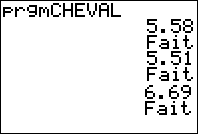 Niveau 1ère
TantQue
Si, alors, sinon
9. Les p’tits ch’vaux
1/6*(5/6)^(L3-1)
SEQ(I,I,1,50)
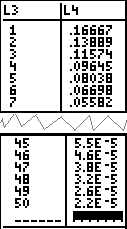 On peut utiliser des listes pour approximer l’espérance
On peut raisonnablement penser que E(X)=6
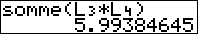 On aurait aussi pu faire un programme…
Niveau 1ère
TantQue
Si, alors, sinon
9. Les p’tits ch’vaux
A l’aide d’un logiciel de calcul formel on trouve
E(X)=6.
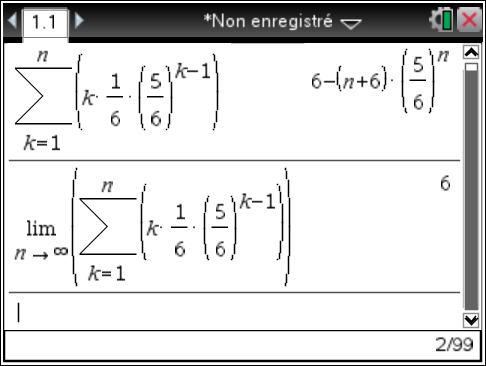 Niveau 1ère
TantQue
10. Prise de décision
Niveau 1ère
TantQue
10. Prise de décision
Algorithme
Variables : A réel, K entier. 
Début
0 →A   0 →K
TantQue A<0,95
A+p(X=k)→A
K+1 → K
FinTantQue
Afficher K-1,A
Fin

Notation : X~B(500,0,04)
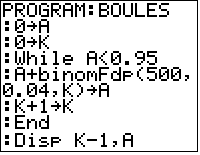 Niveau 1ère
TantQue
10. Prise de décision
Dans un sac, il y a 25 ampoules défectueuses. Est-ce normal ? (seuil de risque de 5%)

Conclure.

Avec ce seuil de risque, on décide de ne pas s’inquiéter !
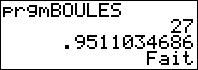 Niveau 1ère
TantQue
10. Prise de décision
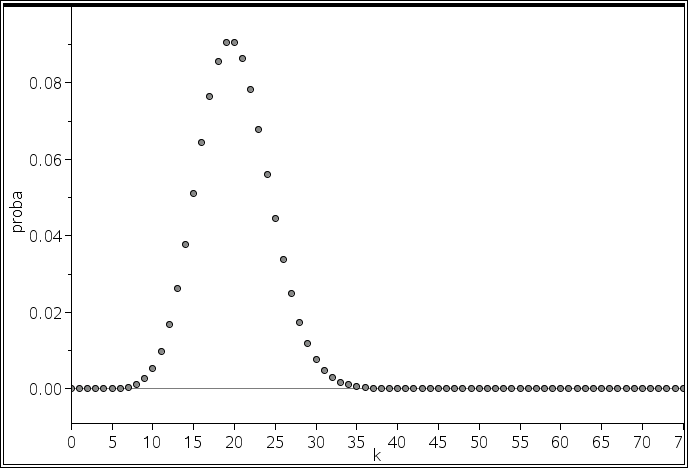 Niveau 1ère
TantQue
10. Prise de décision
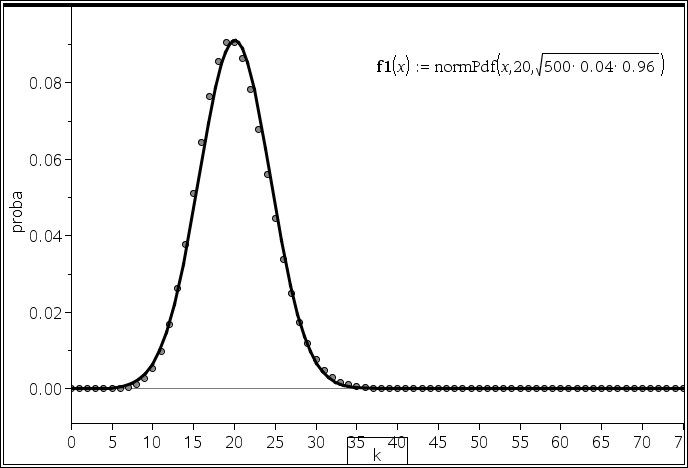 Niveau 1ère
TantQue
10. Prise de décision
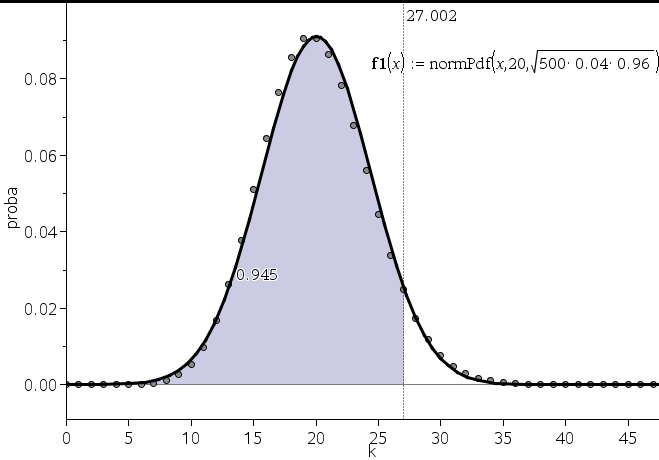 Niveau 1ère- Tle
11. Le triangle de Sierpiński
Réaliser un algorithme qui :
Construit un triangle équilatéral (de coté 1)
Choisit un point M de coordonnées aléatoire dans la fenêtre graphique (le carré de coté 1) et qui, en fonction d’un choix aléatoire (équiprobable), va construire le milieu de ce point M et d’un de 3 sommets du triangle.
Le milieu précédemment construit est renommé M.
Répéter n fois cette opération.
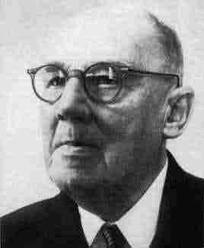 Niveau 1ère- Tle
11. Le triangle de Sierpiński
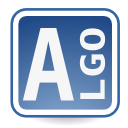 Algobox
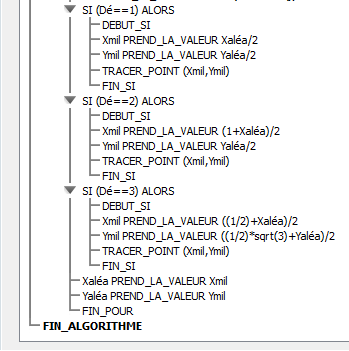 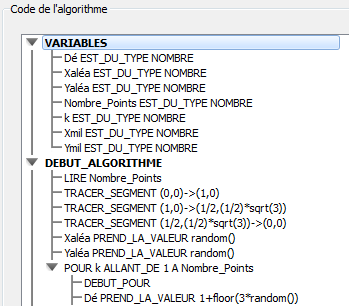 Programme très simple
Gestion des entrées / sorties
Niveau 1ère- Tle
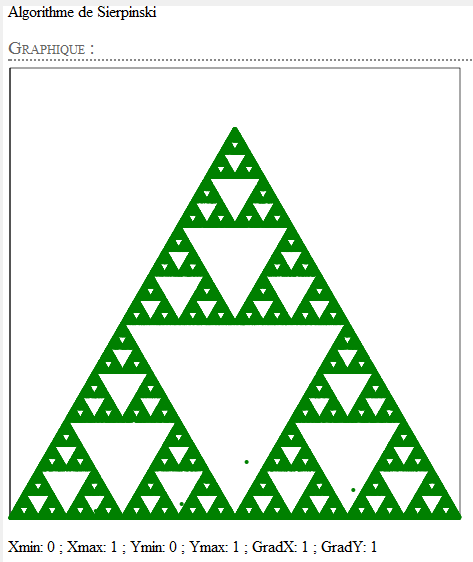 11. Sierpiński